July 2011
Project: IEEE P802.15 Working Group for Wireless Personal Area Networks (WPANs)

Submission Title: [Overview of LED-ID]	
Date Submitted: [11 July, 2010]	
Source: [Yeong Min Jang, Sunwoong Choi, Muhammad Shahin Uddin, Nam Tuan Le]           
               [Kookmin University]                                  
Address [Kookmin University, Seoul, Korea]
Voice:[82-2-910-5068], FAX: [82-2-910-5068], Email:[ yjang@kookmin.ac.kr]	
Re: []
Abstract:	[LED-ID Technology is the new paradigm in the identification technology environment. Illumination, identification and communications are simultaneously possible in LED-ID system. In this contribution we introduce the LED-ID system and its overview ]
Purpose:	[]
Notice:	This document has been prepared to assist the IEEE P802.15.  It is offered as a basis for discussion and is not binding on the contributing individual(s) or organization(s). The material in this document is subject to change in form and content after further study. The contributor(s) reserve(s) the right to add, amend or withdraw material contained herein.
Release:	The contributor acknowledges and accepts that this contribution becomes the property of IEEE and may be made publicly available by P802.15.
Slide 1
Slide 1
Yeong Min Jang, Kookmin University
July 2011
Contents
What is LED-ID ?
Components and Characteristics of LED-ID
Frequency Band
Superframe Structure
Comparison  between LED-ID and  RFID
Candidate Application/ Service Scenario
Conclusion
Slide 2
Yeong Min Jang, Kookmin University
July 2011
Definition of LED-ID
Light Emitting Diode Identification (LED-ID) is a technology that uses communication via light waves (IR / Visible light/ UV) to exchange voice/video/data among one Tag (or Reader) to one or more identified Readers (or Tags).
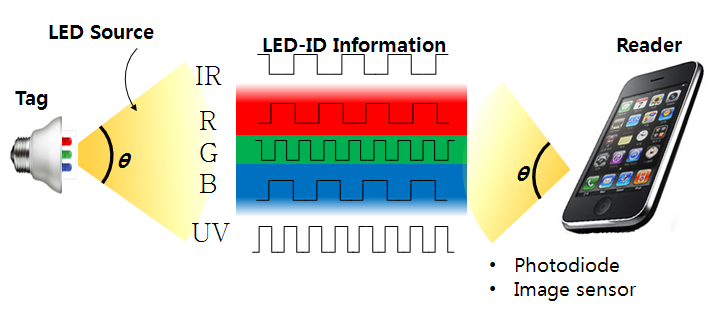 Slide 3
Yeong Min Jang, Kookmin University
July 2011
Components of LED-ID
The main components of the LED-ID system are Reader and Tag
Each Reader and Tag of LED-ID has at least one LED and Rx Module (PD/ Image sensor etc.) 
Characteristics of LED-ID
Low power consumption    
Harmless to human 
Green environment
High security 
High speed read and write capability 
No interference with RF 
Support QoS
Slide 4
Yeong Min Jang, Kookmin University
July 2011
Classification of LED-ID Tag
Active tag (ex. PD based)
Semi-active tag (ex. Image Sensor based)  
Active tag (ex. PD based)
Each Tag has LED and Photo-detector
Internal power source
Always energized in dimming mode
Emits light using low power
Life time depend upon mainly LED, Photo-detector and power source
Semi-active tag (ex. Image Sensor based) 
Each Tag has LED and Photo-detector
Power source only for local circuitry 
For communication purpose use energy comes from Reader
Life time depend upon mainly LED, Photo-detector and power source
Slide 5
Yeong Min Jang, Kookmin University
July 2011
Frequency Band
Slide 6
Yeong Min Jang, Kookmin University
July 2011
Superframe Structure for LED-ID MAC
BI=aBaseSuperFrameDuration x 2BO
CAP: Contention Access Period
IDP: Identification Period
CFP: Contention Free Period
GTS: Guaranteed Time Slots
BI: Beacon Interval
 BO: Beacon Order
IDD: Identification Duration
IO: Identification Order
IDD=aBaseSuperFrameDuration x 2IO
CFP(GTS)
CAP(IDP)
Reserve timeslot  for identified  Readers
Beacon
Discover  ID of Readers
Candidate Protocols:
Protocols for IDP: Frame Slotted  ALOHA, Query Tree
Protocols for CFP: TDMA
Slide 7
Yeong Min Jang, Kookmin University
July 2011
Comparison of ID Technologies
Slide 8
Yeong Min Jang, Kookmin University
July 2011
Candidate Application/ Service Scenario
Museum 
Product expo
Advertisement
Intelligent menu system (airplane, restaurant)
Sign board
Kiosk
Indoor localization (LBS applications) 
Inventory management system 
Car parking 
Mobile cleaning robot
Guiding system for blind person 
Supermarket/Department store and 
Entertainment /Movie/Amusement Park
Slide 9
Yeong Min Jang, Kookmin University
July 2011
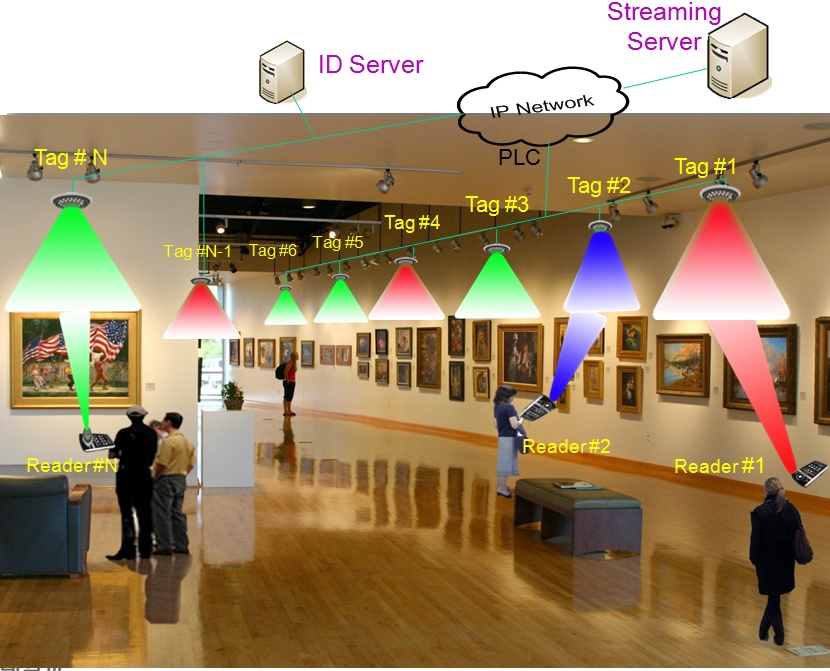 Museum Scenario
Mobile Cleaning Robots control
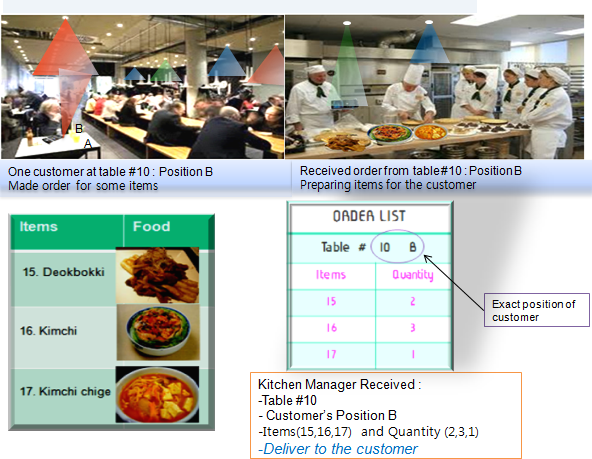 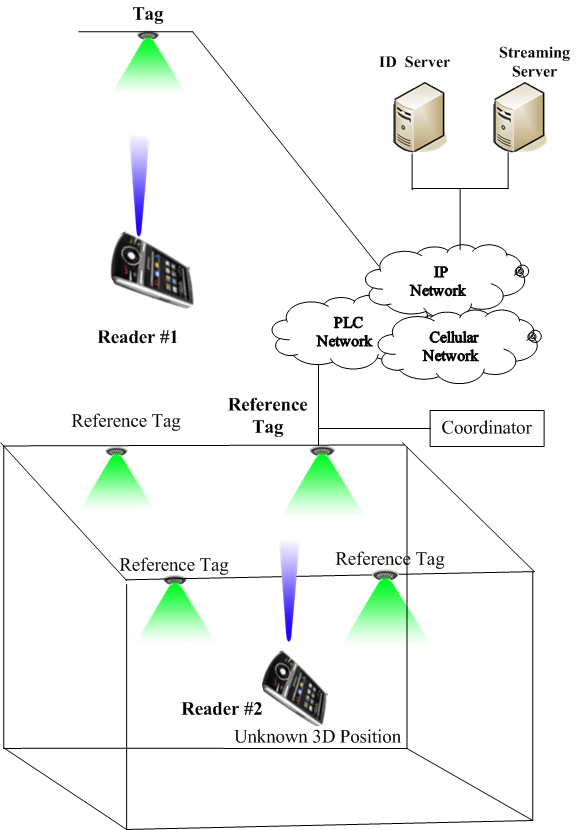 Indoor 3D Positioning
Restaurant Scenario
Slide 10
Yeong Min Jang, Kookmin University
July 2011
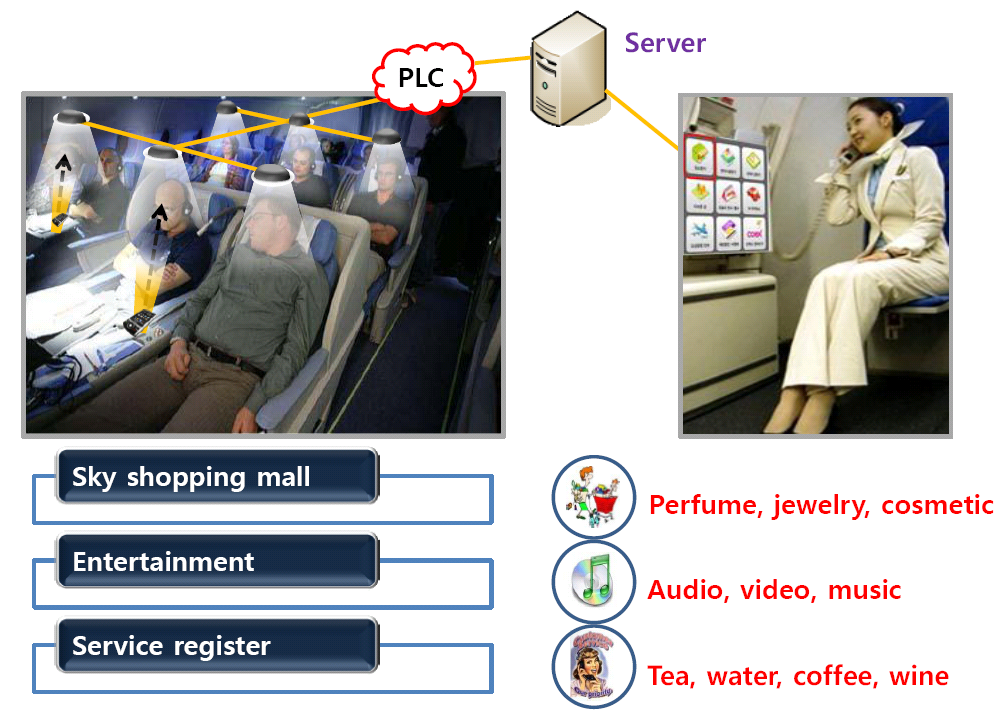 Air Plane Scenario
Slide 11
Yeong Min Jang, Kookmin University
July 2011
Recent Activity
LED-ID MAC approach
Identification technique combine with QoS data transmission
Priority MAC
Cooperative MAC
Fast Efficient Anti-collision protocol
Anti-collision protocol
   Others
Method to overcome the limitation of  FOV
Site diversity technique
Fast link switching 
Enhance the coverage
Fast and energy efficient link recovery
Slide 12
Yeong Min Jang, Kookmin University
July 2011
Conclusion
LEDID system is the new paradigm in the identification world 
LED-ID system is support non QoS and QoS application 
This  system can be used for identification communication and illumination as well
LED-ID system may coexist with RFID, Barcode etc instead of replacement
Slide 13
Yeong Min Jang, Kookmin University